ADABIYOT
5- sinf
Mavzu: Mustahkamlash
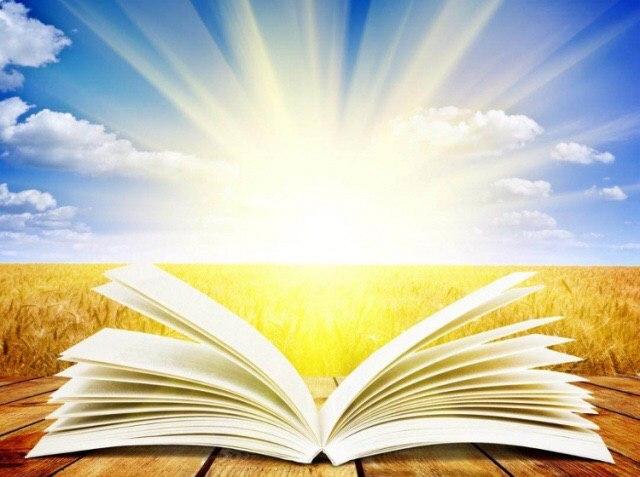 Ertaklar olamida
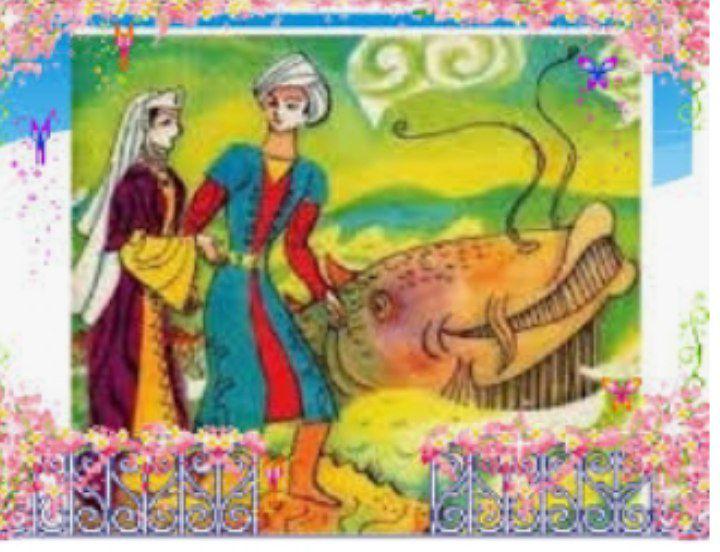 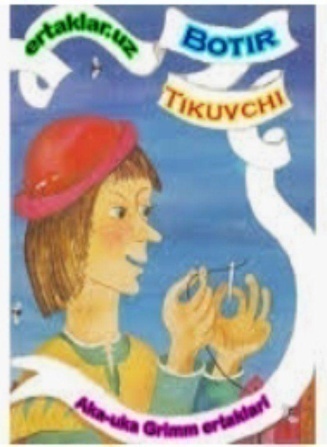 Oygul bilan Baxtiyor
Hamid Olimjon
Aka-uka Grimmlar
Xalq og‘zaki ijodi
Mehnatsevarlikni, halollikni , to‘g‘rilikni, vatanparvarlikni, mehr-oqibatni, sadoqatni …
Qaysi ertakka tegishli
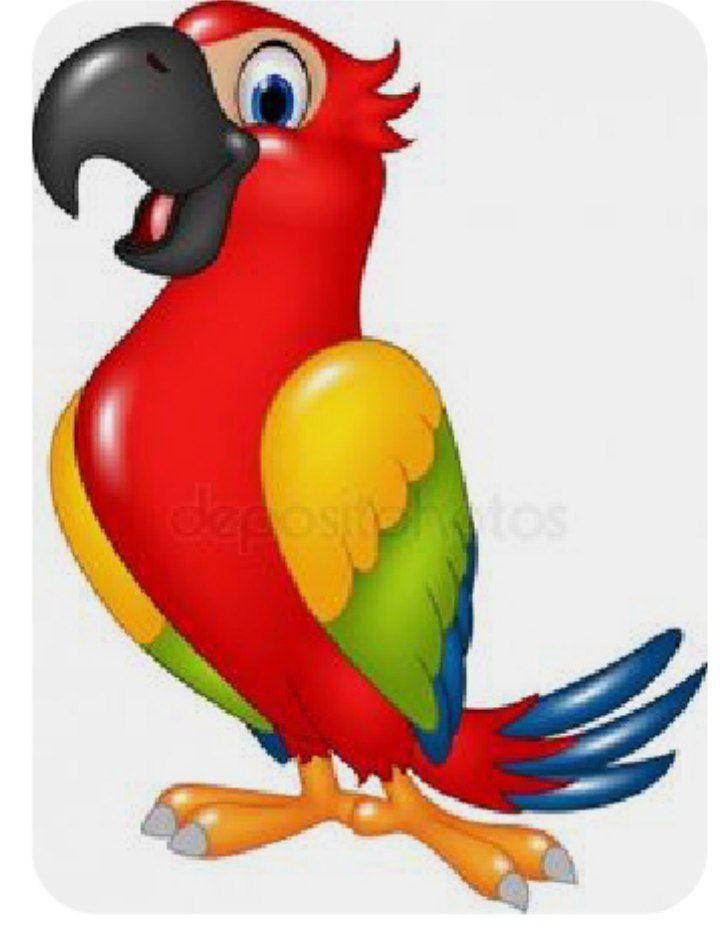 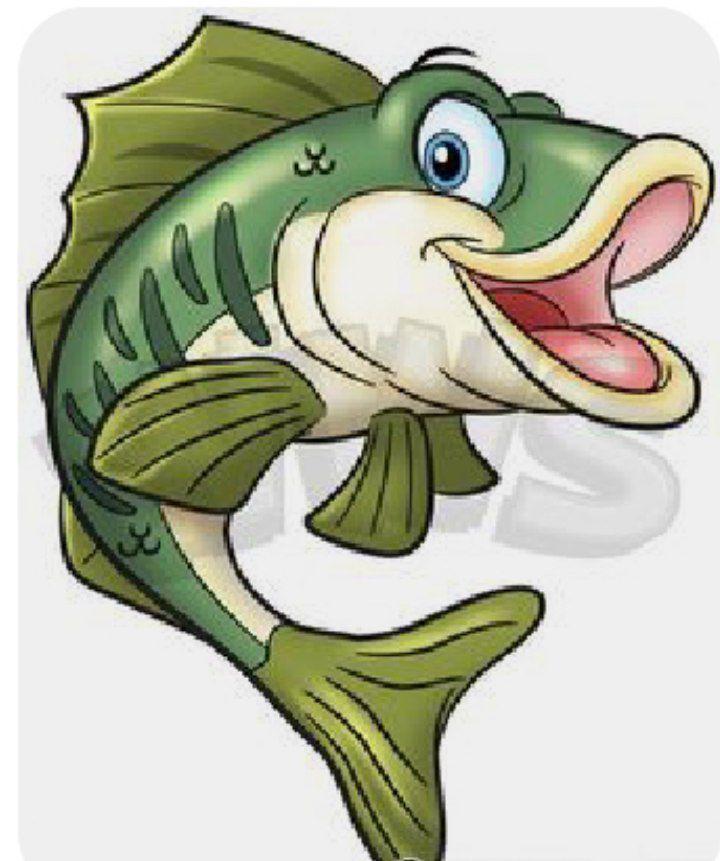 “Uch og‘a-ini botirlar”
 ertagi
“Botir tikuvchi”
 ertagi
“Oygul bilan Baxtiyor”
 ertak-dostoni
Har uchala ertakda ishtirok etadi
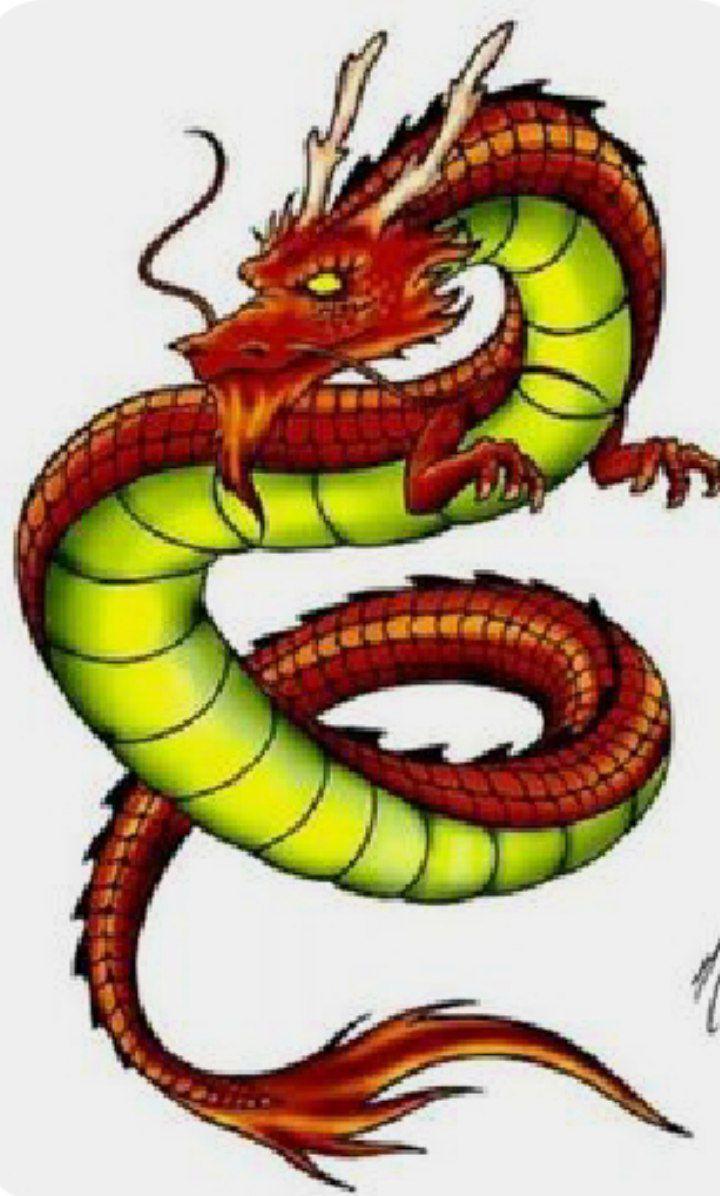 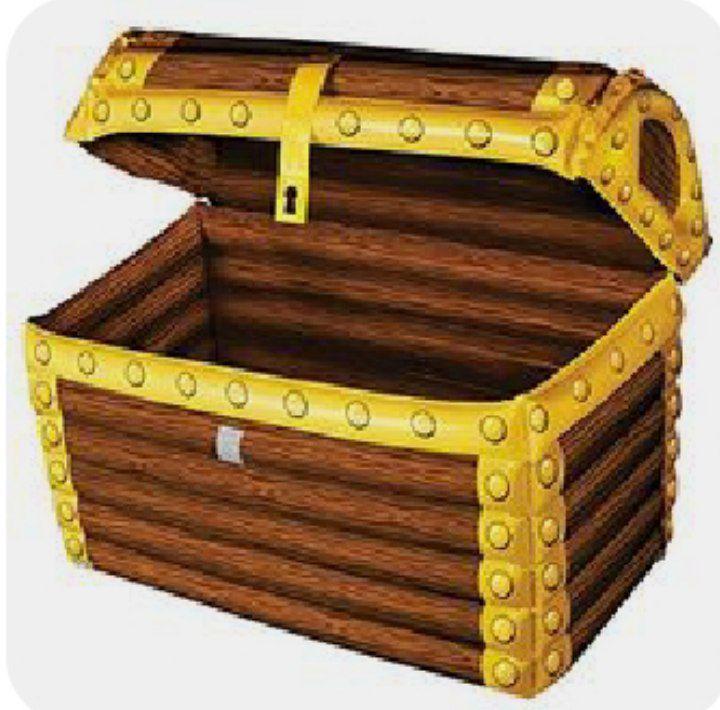 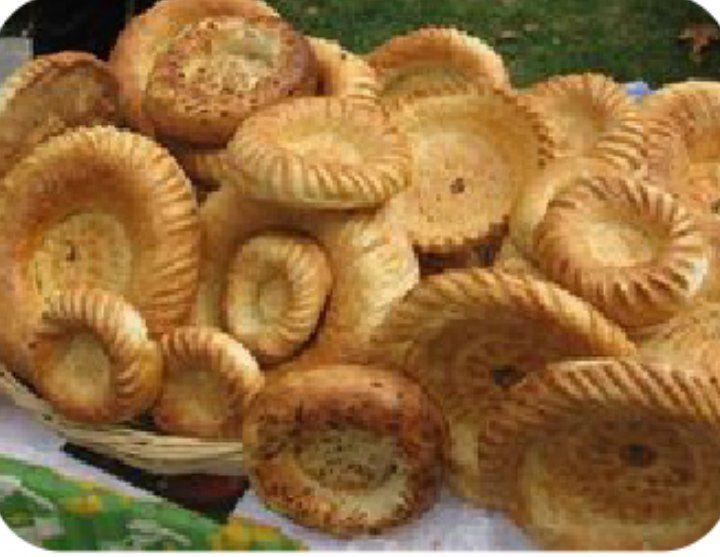 non
sandiq
ajdar
Ortiqcha so‘zni ajrating
tikuvchi
ulkan odam
novvoy
Mos maqol tanlang
“Albatta, yolg‘on so‘zlamaymiz,- debdi O‘rtancha botir”.
Boshingga qilich kelsa ham rost gapir.
“Podshoh  bechora to‘tining begunoh o‘lganiga qayg‘uribdi,
 lekin ish o‘tgan ekan”.
So‘ngi pushaymon – o‘zingga dushman.
“U uzzukun deraza yonidagi stolda oyoqlarini qimtib o‘tirib,
 tikkani-tikkan ekan”.
Hunar, hunardan rizqing unar.
Xato ma’lumotni toping
“Oygul bilan Baxtiyor” ertak-dostoni
Qo‘zg‘olonga keksa qul Darxon boshchilik qiladi.
Daryoda uch oy oqqan sandiq Jurjon degan yurtga kelib qolibdi.
Baxtiyor baliq qornida yotganida gavhar topib olibdi.
Oygul bilan Baxtiyor Susambilga yo‘l oldi.
Jambilga Tarlon otani rahbar etib tayinladi.
Ketma-ketlikni aniqlang
2
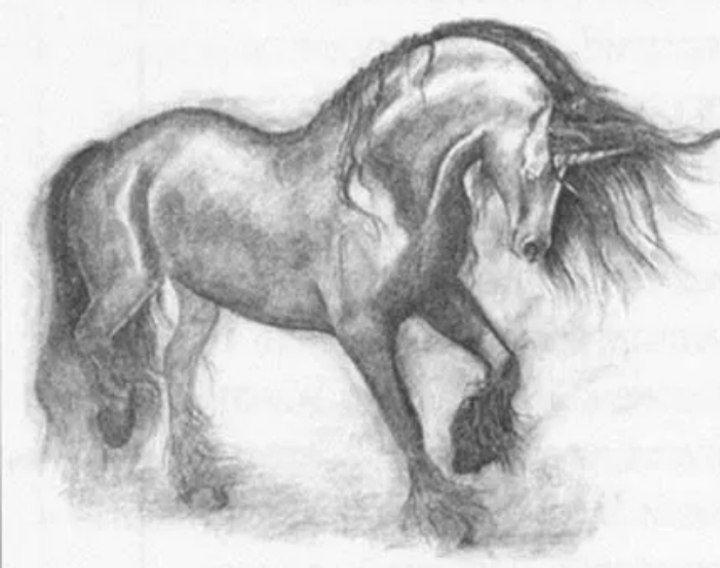 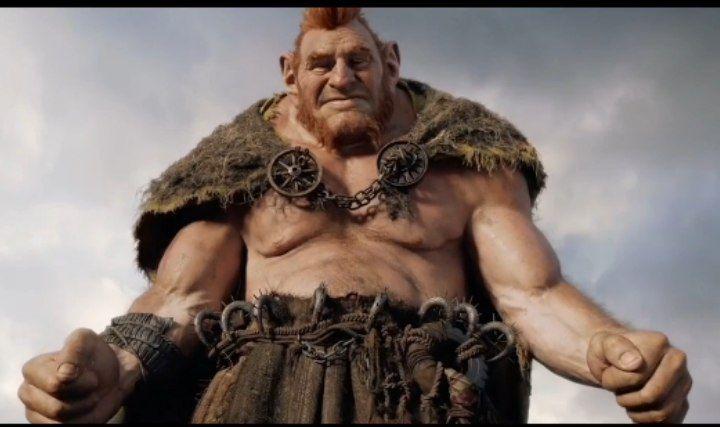 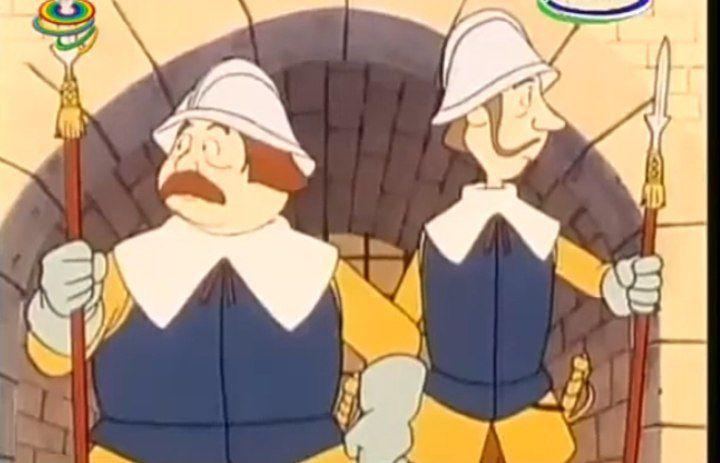 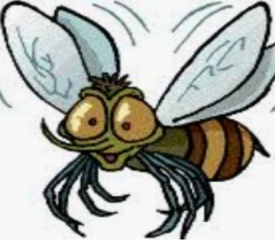 7
4
1
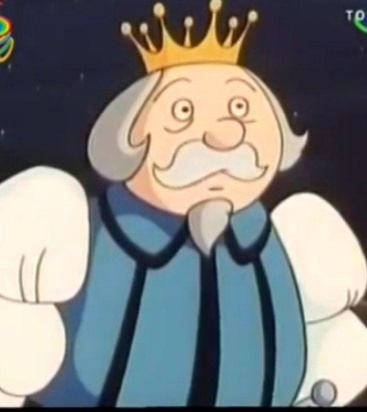 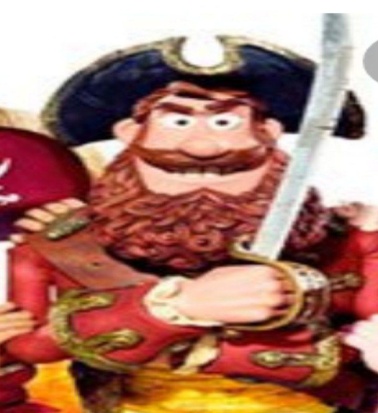 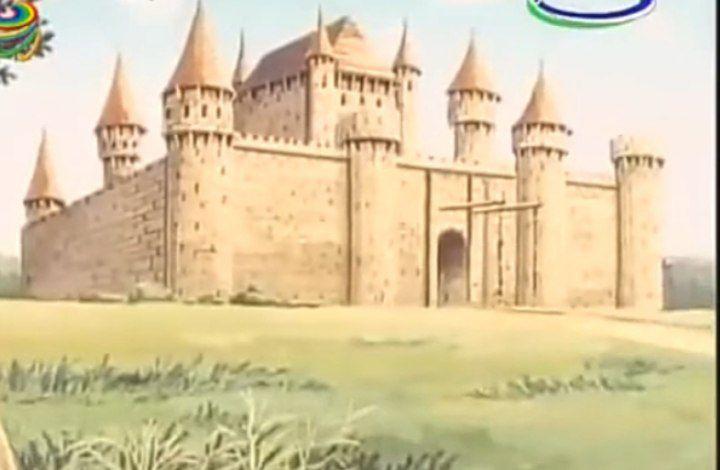 5
3
6
Mustaqil bajarish uchun topshiriq:
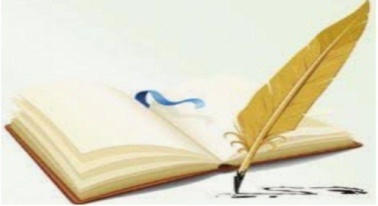 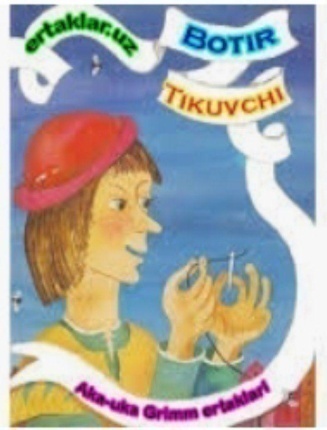 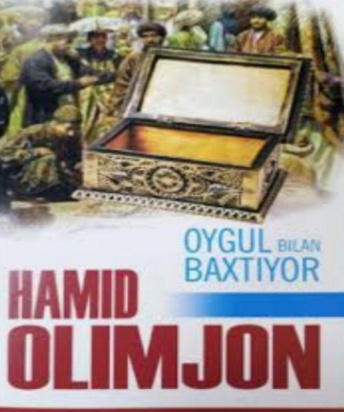 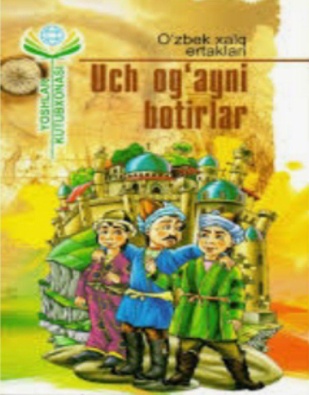